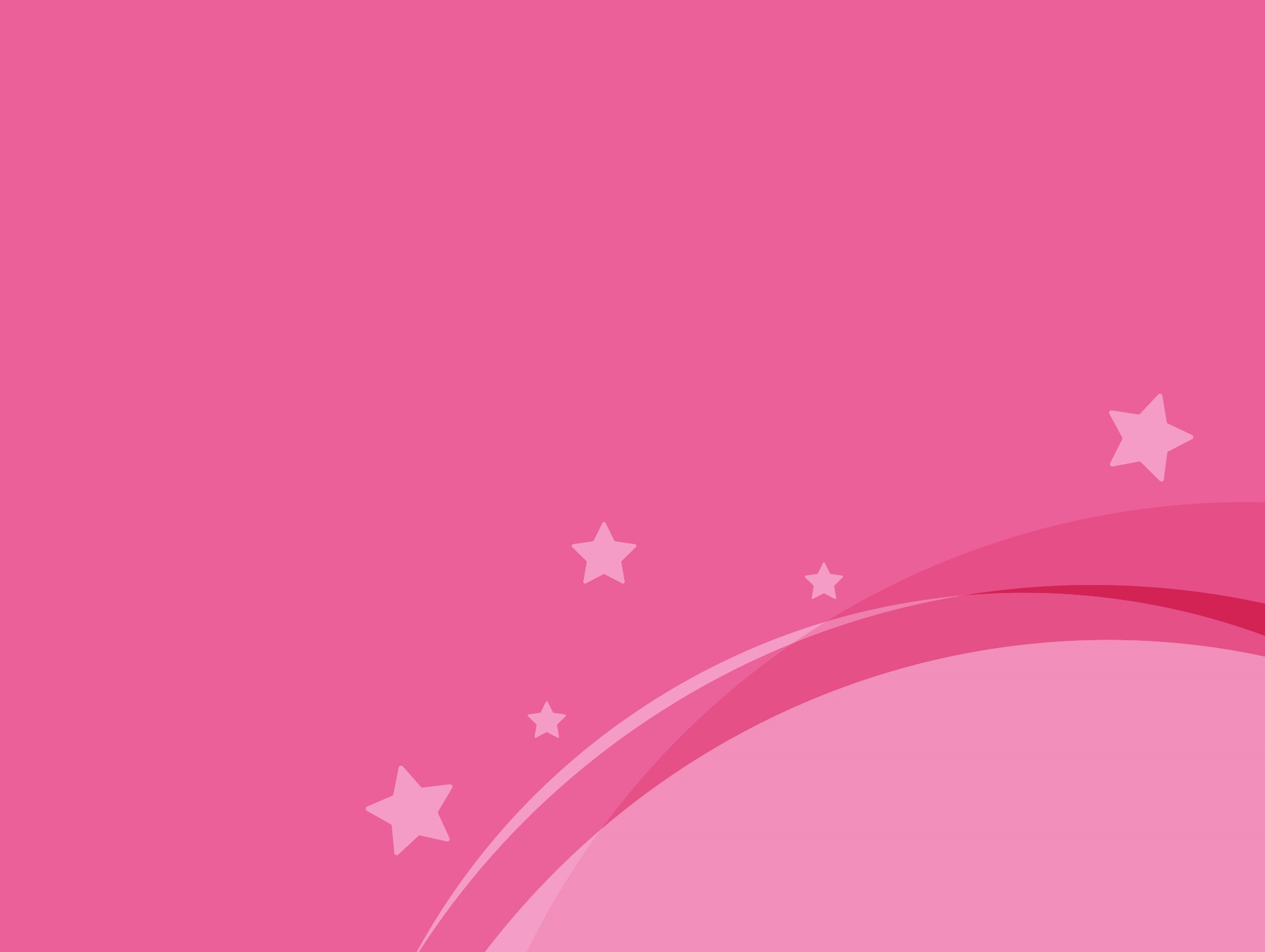 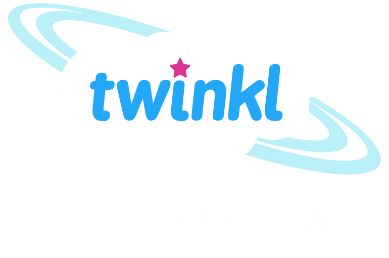 Science
Forces
Year One
Science | Year 5 | Forces | Air Resistance | Lesson 3
Air Resistance
Aim
To investigate the effects of air resistance.
Success Criteria
I can explain how air resistance affects moving objects.
I can plan and conduct an investigation into the effects of air resistance.
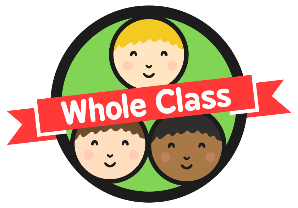 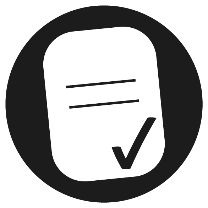 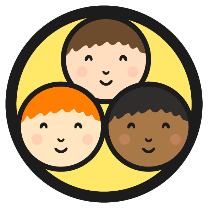 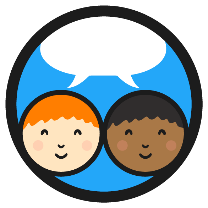 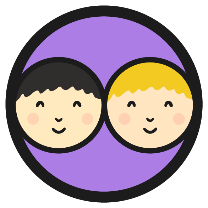 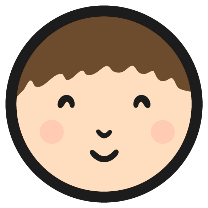 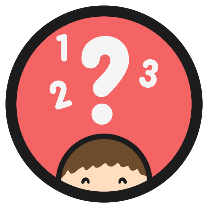 Gravity and Falling
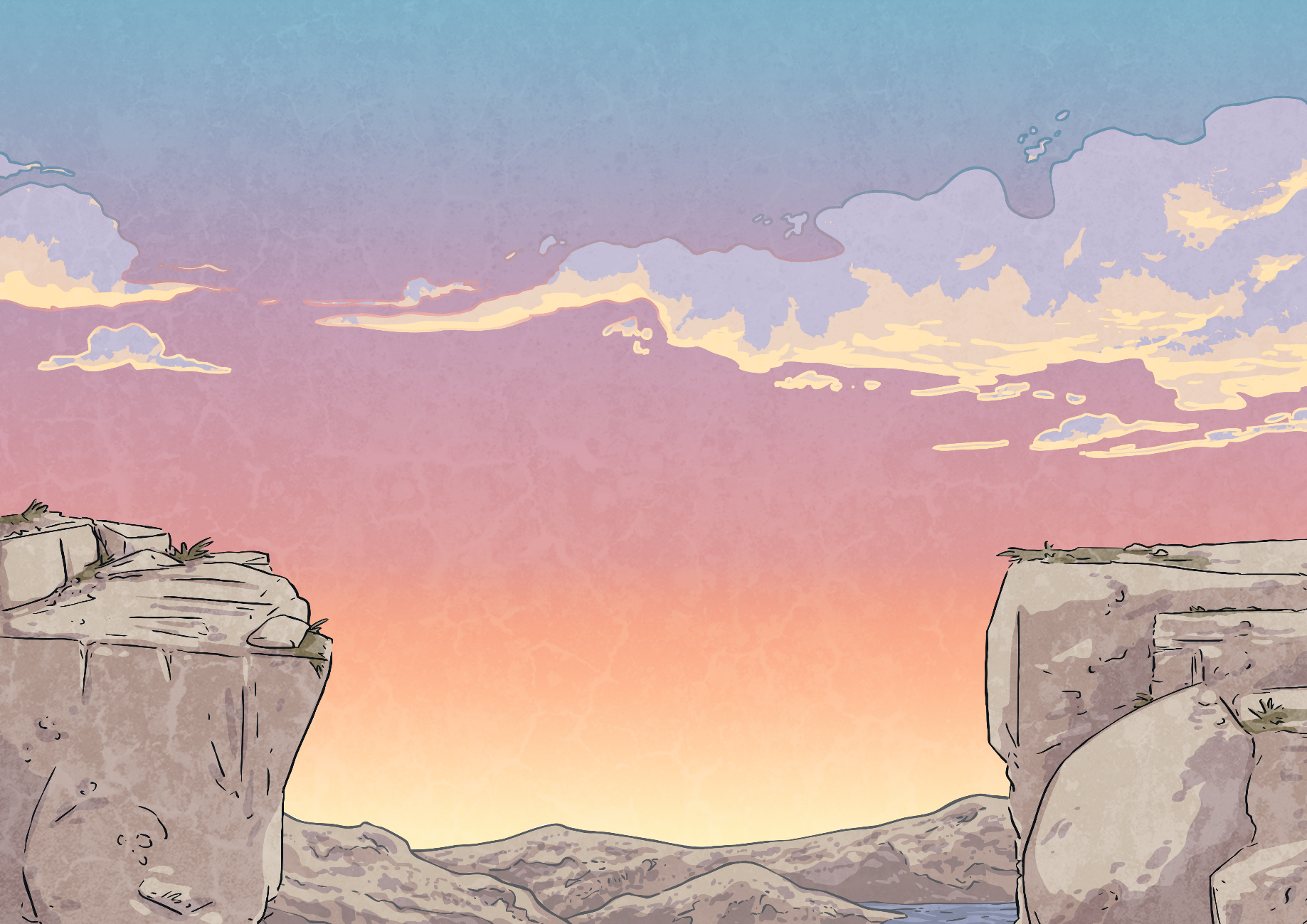 You have learnt that gravity pulls objects towards the centre of the Earth. 

But do you think all objects are pulled as fast as each other?

These two balls are the same size, but one has a much greater mass. 

Do you think they will hit the ground at the same time when dropped from a height?
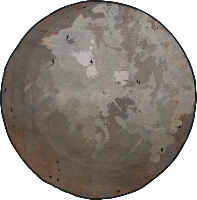 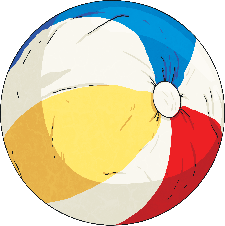 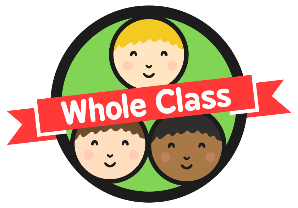 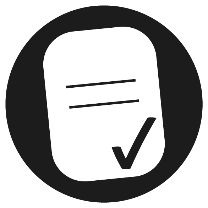 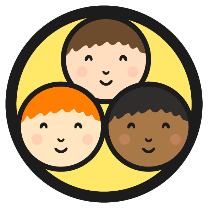 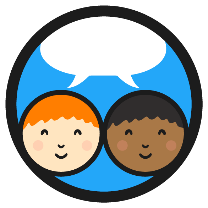 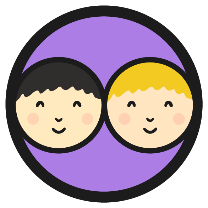 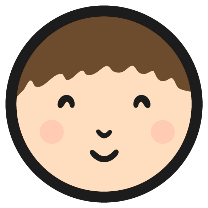 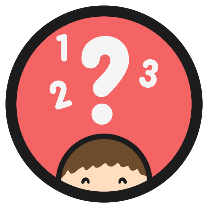 Gravity and Falling
Galileo Galilei (1564-1642) was an Italian scientist and mathematician who wondered about this.

In 1590, he decided to carry out an investigation to find the answer.
He climbed to the top of the Leaning Tower of Pisa with two balls of similar shape and size, but with different masses.

He dropped both of the balls from the top of the tower at the same time. Both balls hit the ground at the same time.
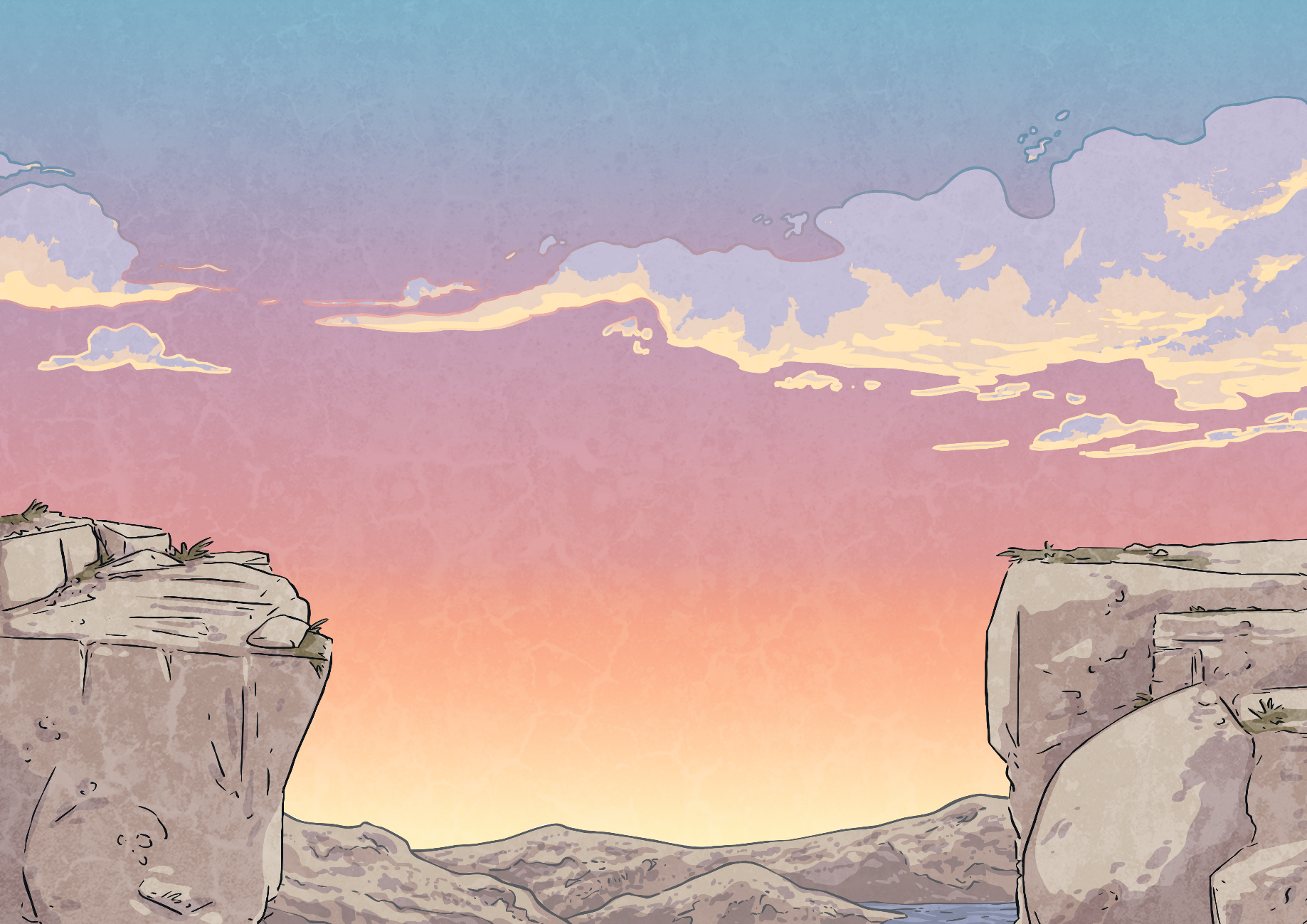 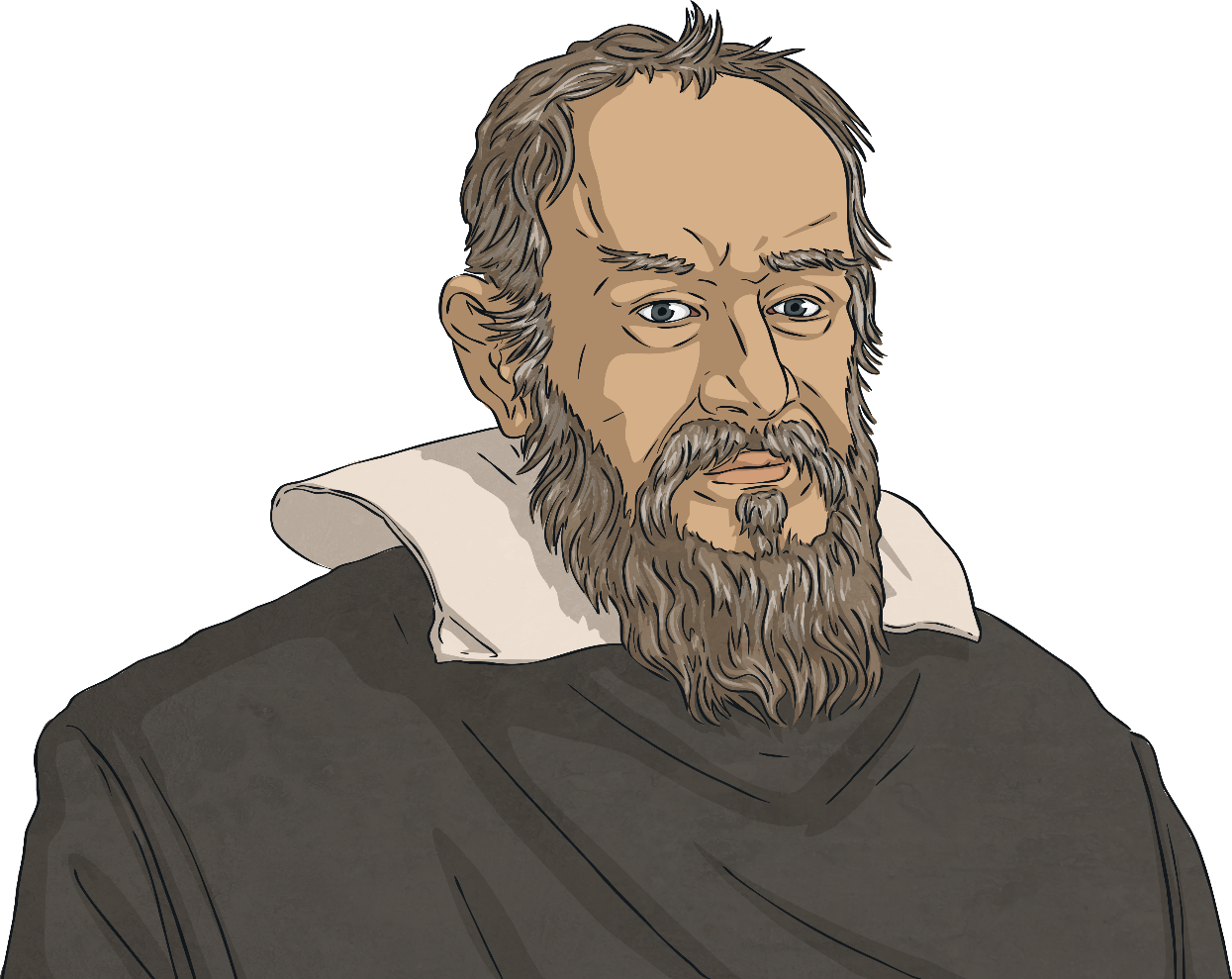 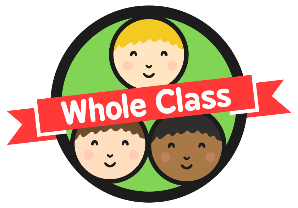 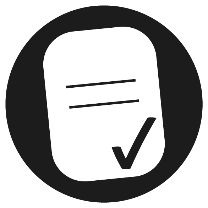 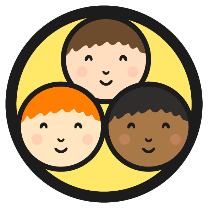 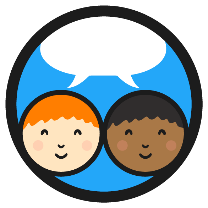 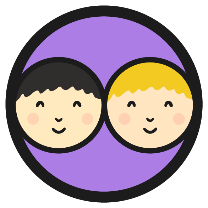 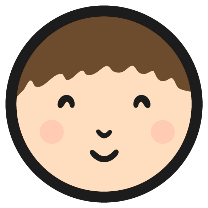 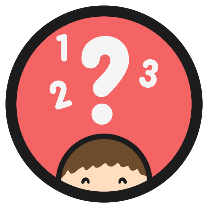 Gravity and Falling
Galileo's experiment proved that all objects fall at the same rate, no matter what their mass is.

But this can seem hard to believe!

Think about a feather and a hammer. If you dropped both objects at the same time, would they hit the ground at the same time?
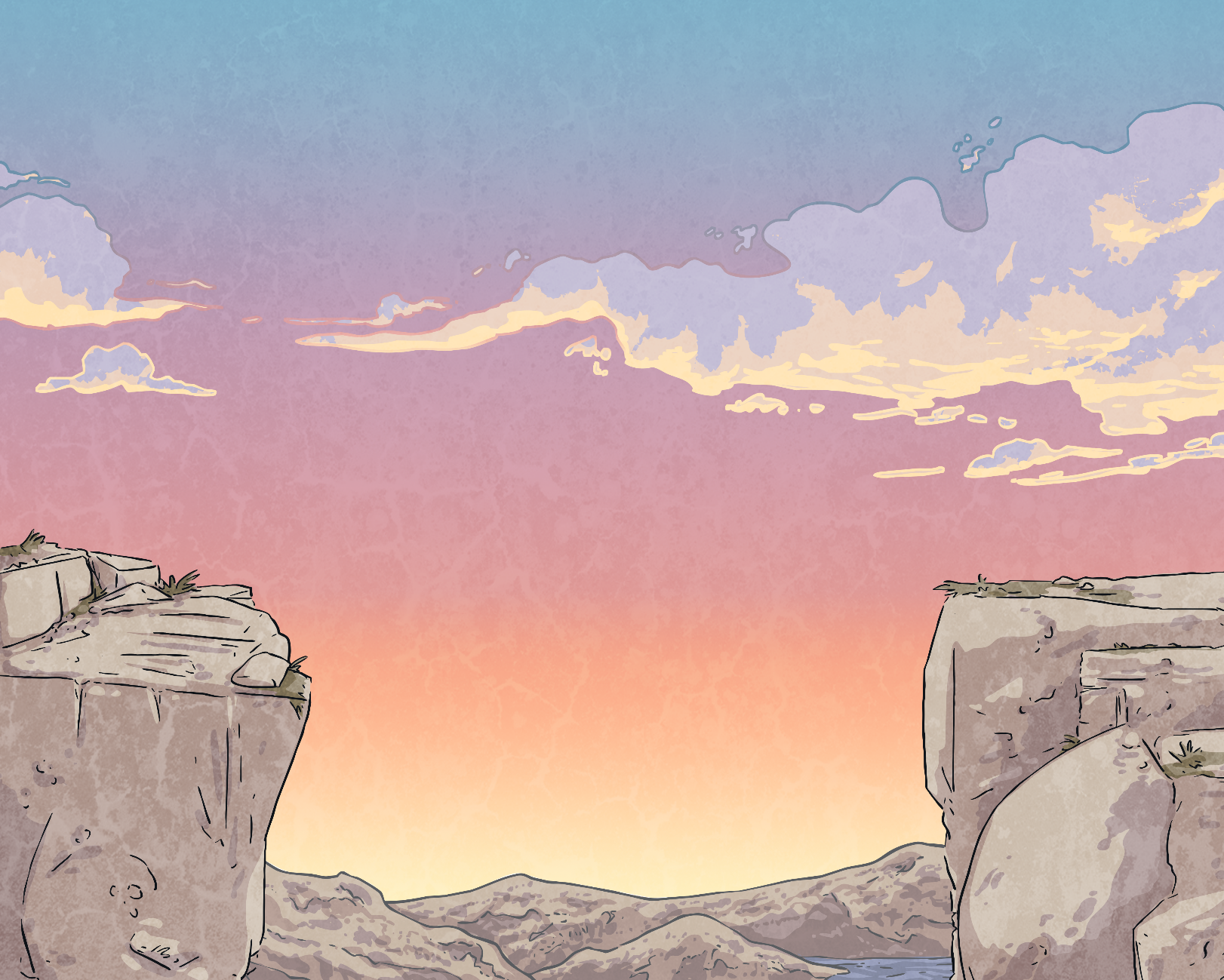 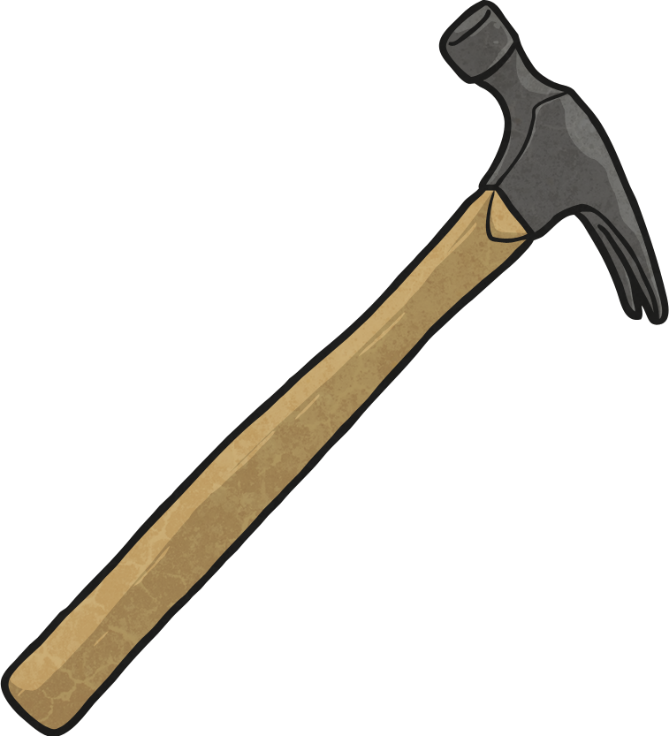 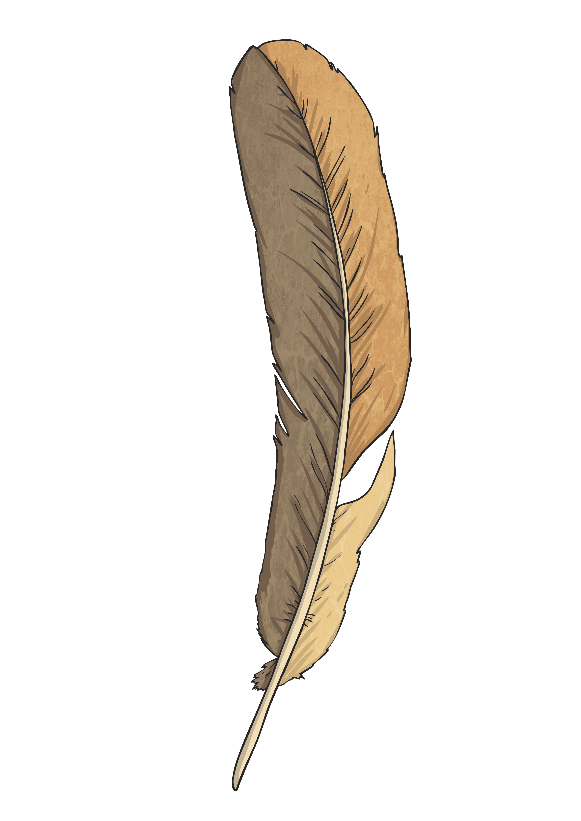 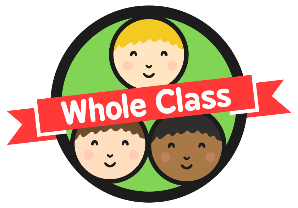 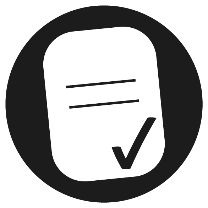 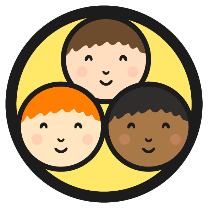 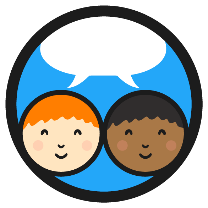 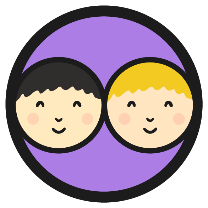 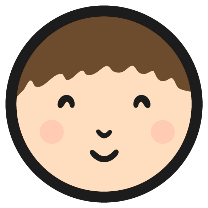 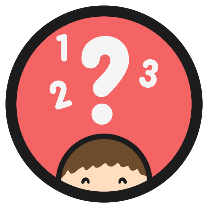 Gravity and Falling
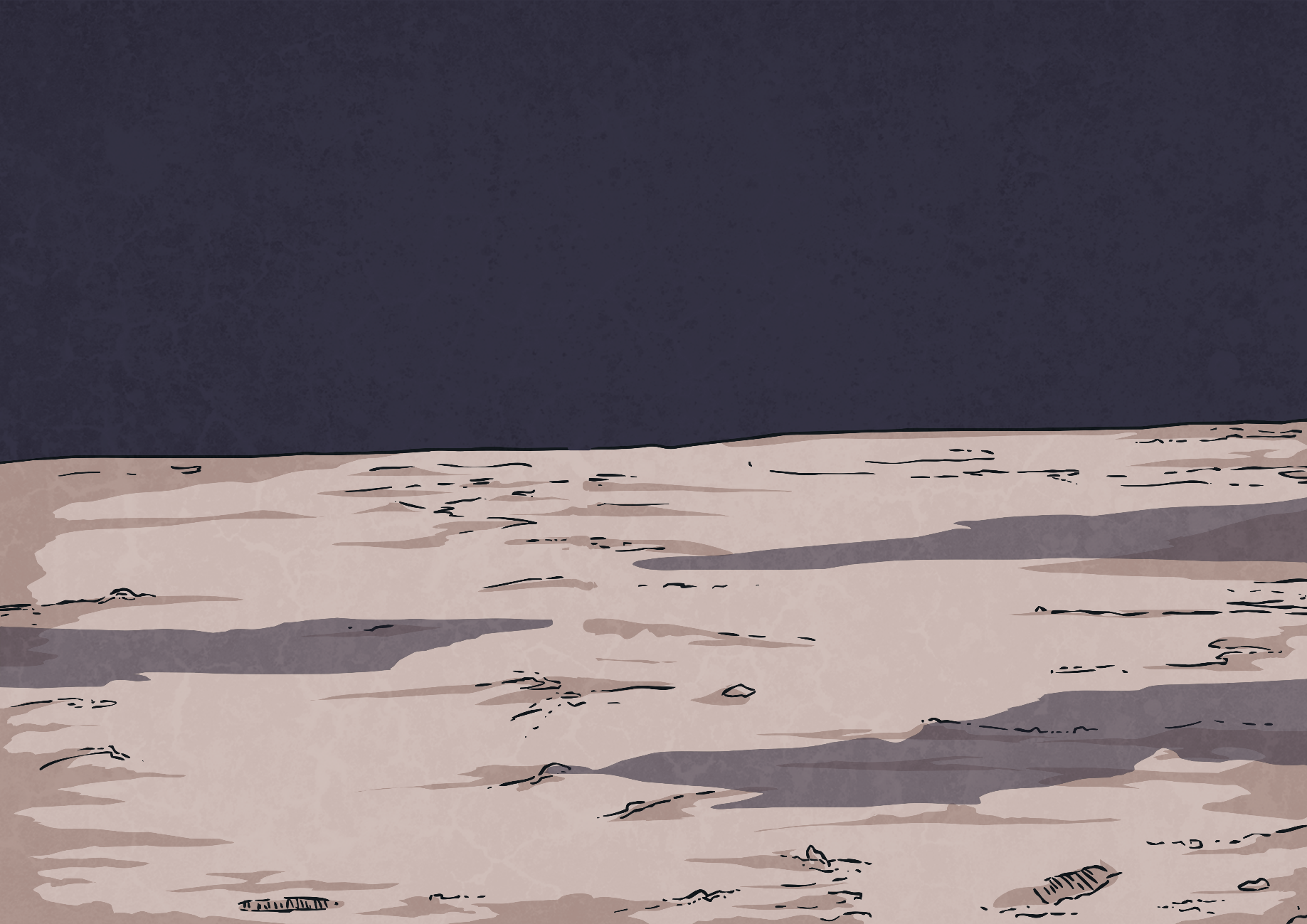 What do you think happened when astronauts stood on the Moon and dropped these two items at the same time?
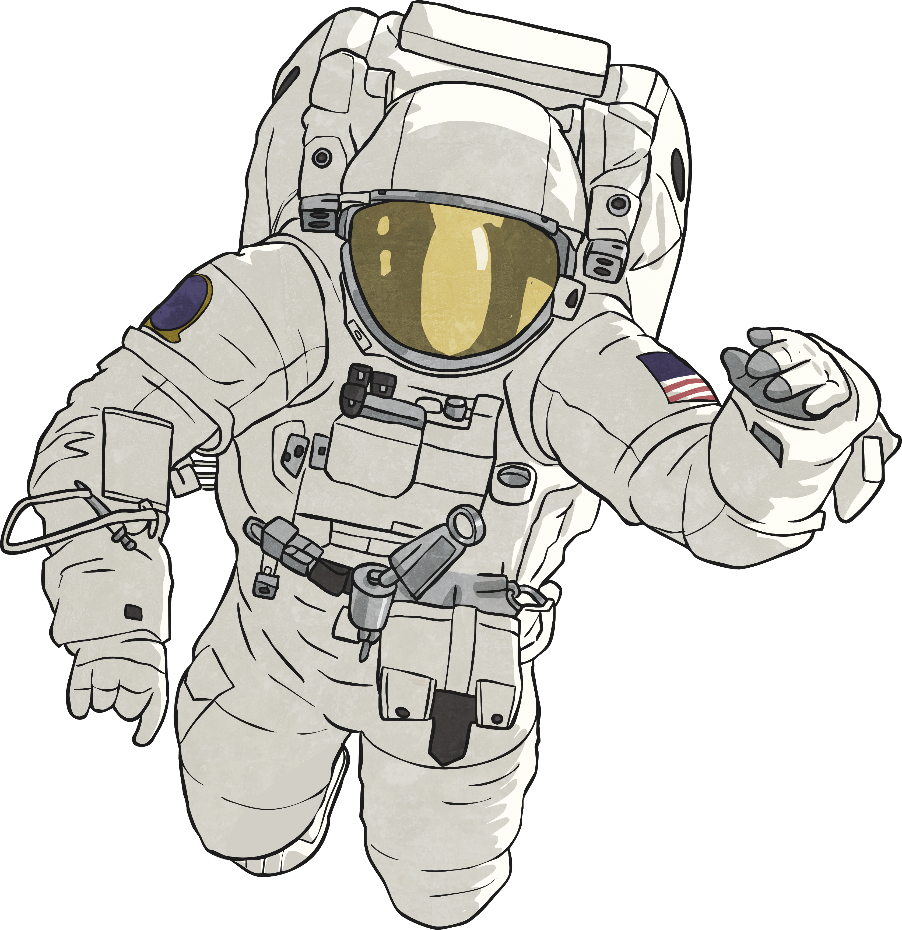 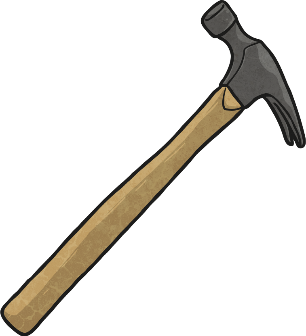 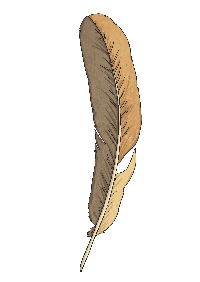 Gravity and Falling
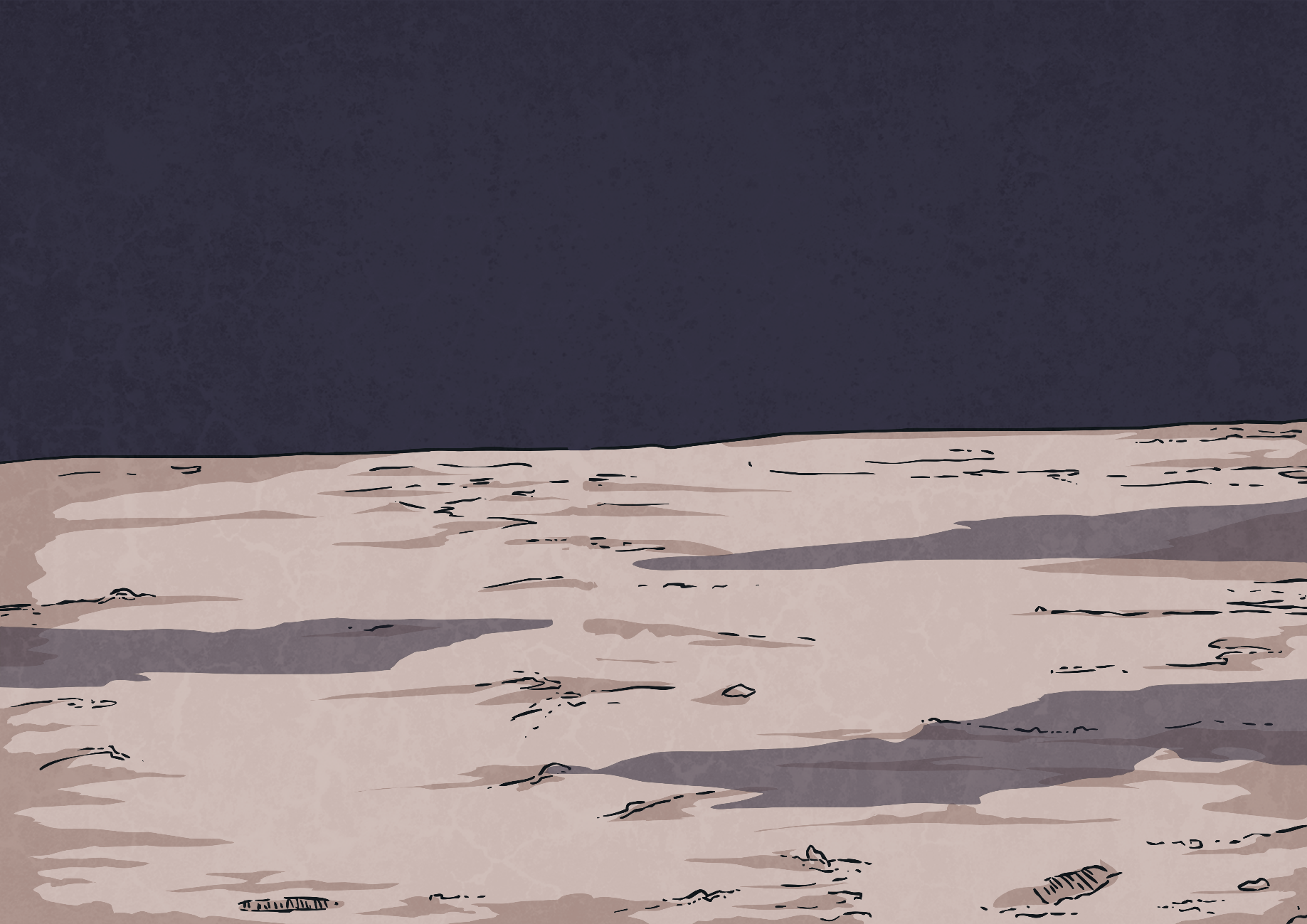 The feather and the hammer hit the surface of the Moon at the same time!

This proves that Galileo’s findings are correct.

Can you think why the two objects might fall at the same speed on the Moon but the feather falls so much more slowly on Earth?

What is different about the Moon and the Earth that could cause this to happen?
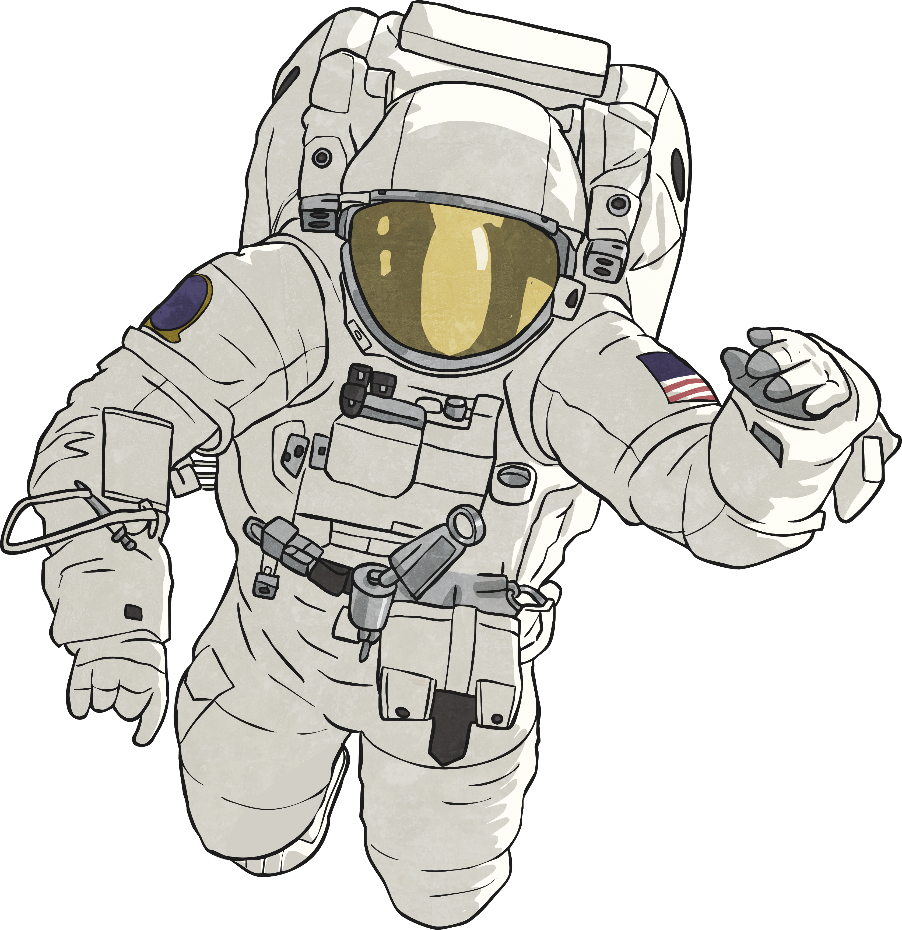 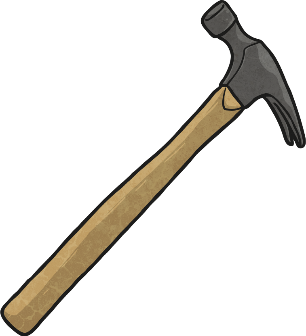 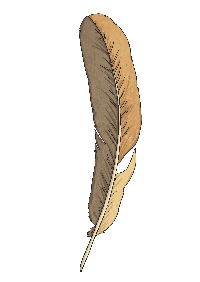 Air Resistance
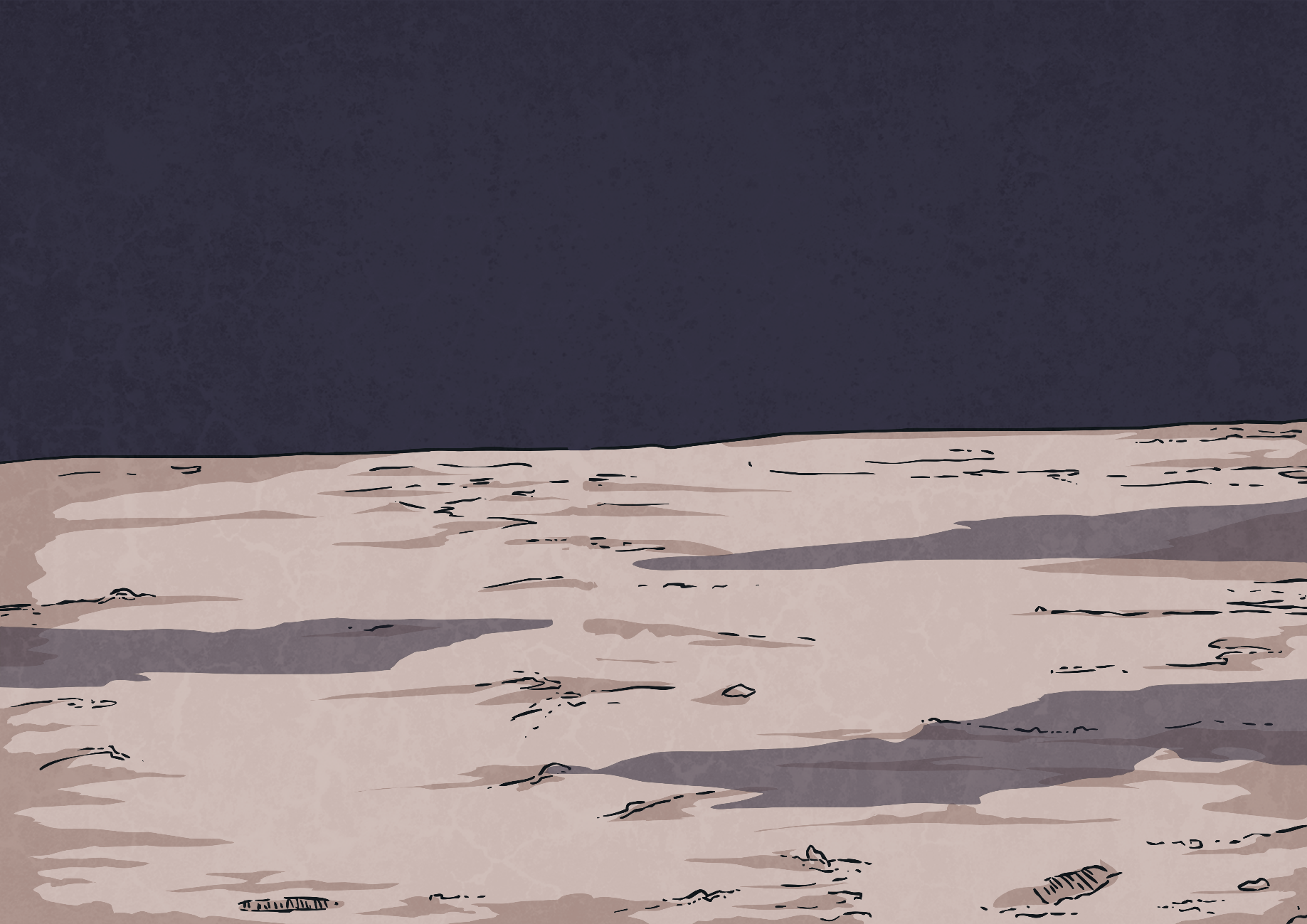 There is no air on the Moon.
Air pushes against any object moving through it. This is known as air resistance.

On Earth, air resistance acts on both objects. The feather has a large surface area in comparison to its mass. The hammer has a small surface area in comparison to its mass. Air resistance therefore has a greater upwards force on the feather.

Since there is no air on the Moon, there is no air resistance to push against the feather, so the two objects fall at the same speed.
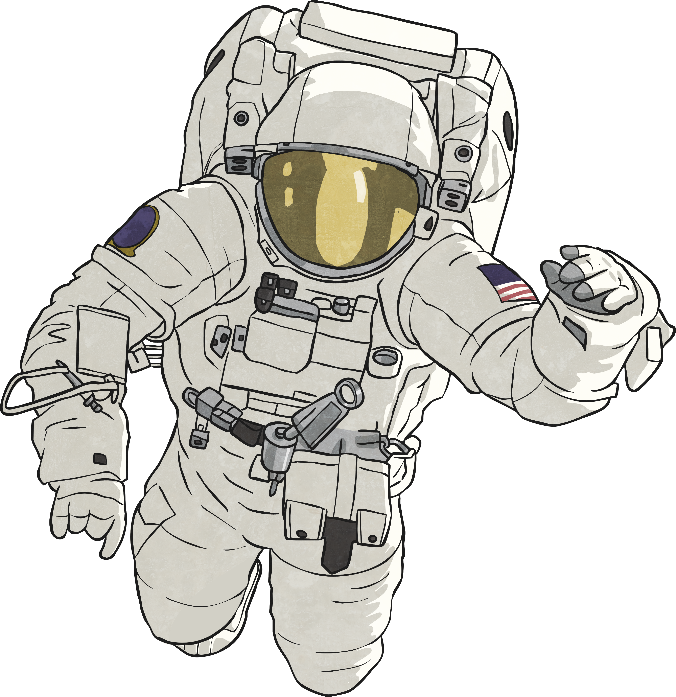 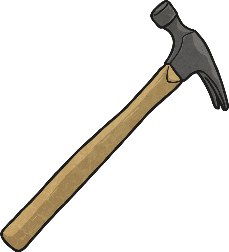 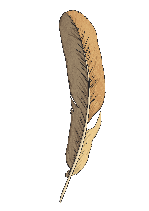 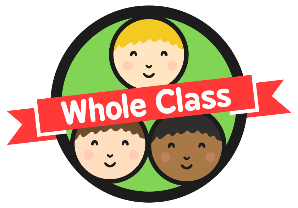 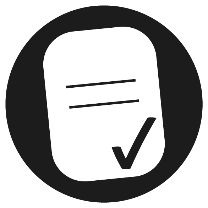 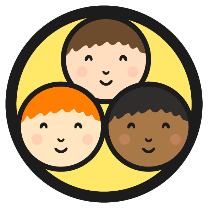 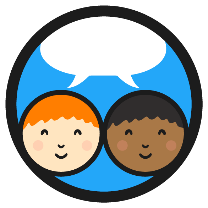 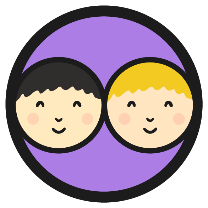 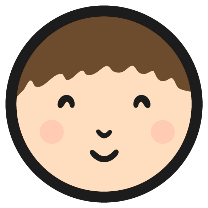 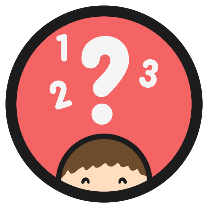 Air Resistance
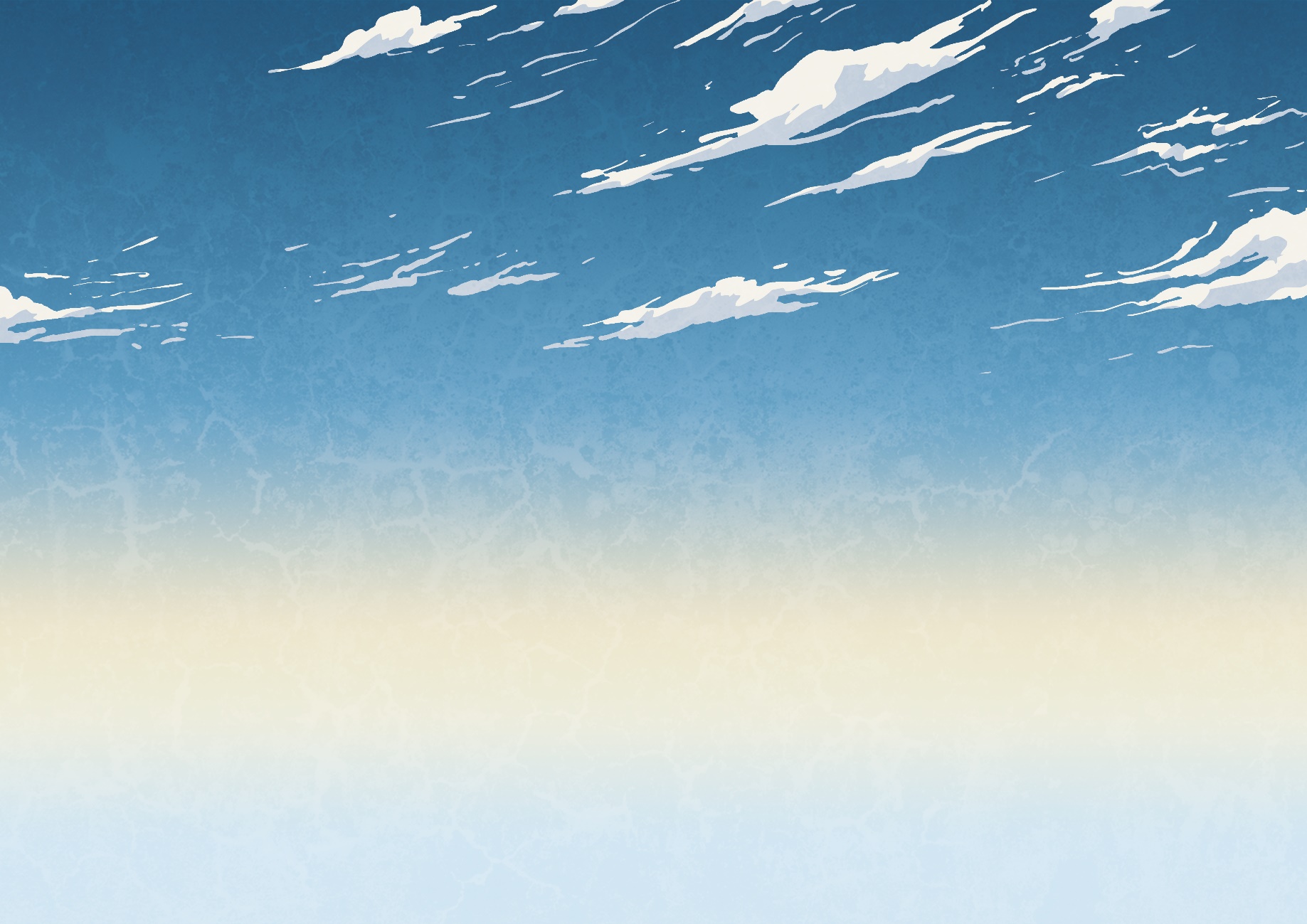 gravity
Air resistance can be a useful force, but it can also be unhelpful in certain situations.
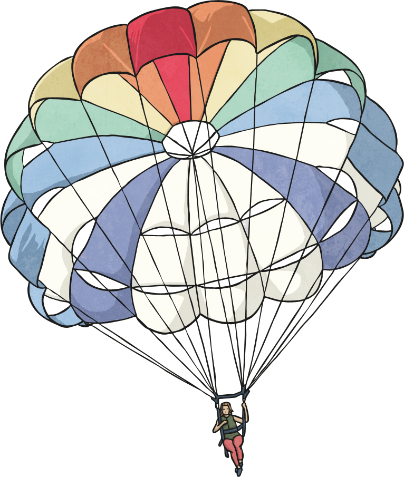 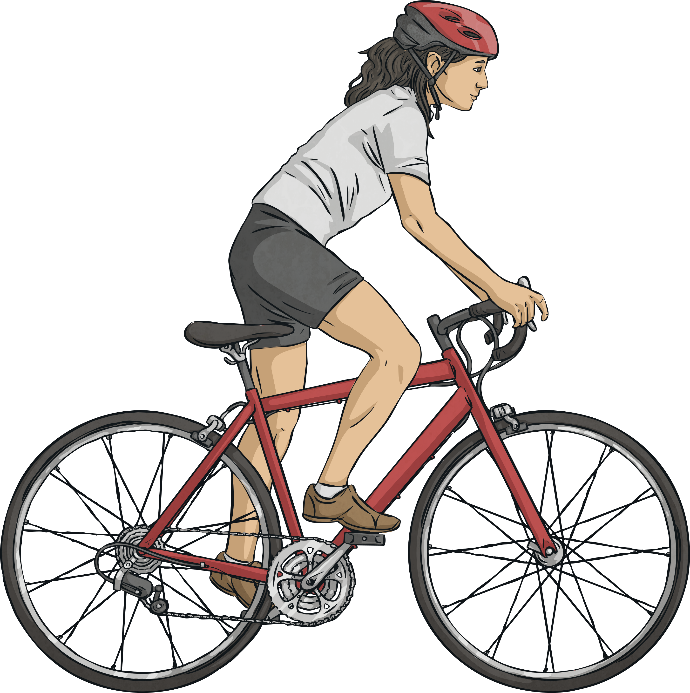 air resistance
air resistance
Look at the two diagrams below. Which one shows a useful effect of air resistance, and which one shows an unhelpful effect of air resistance?
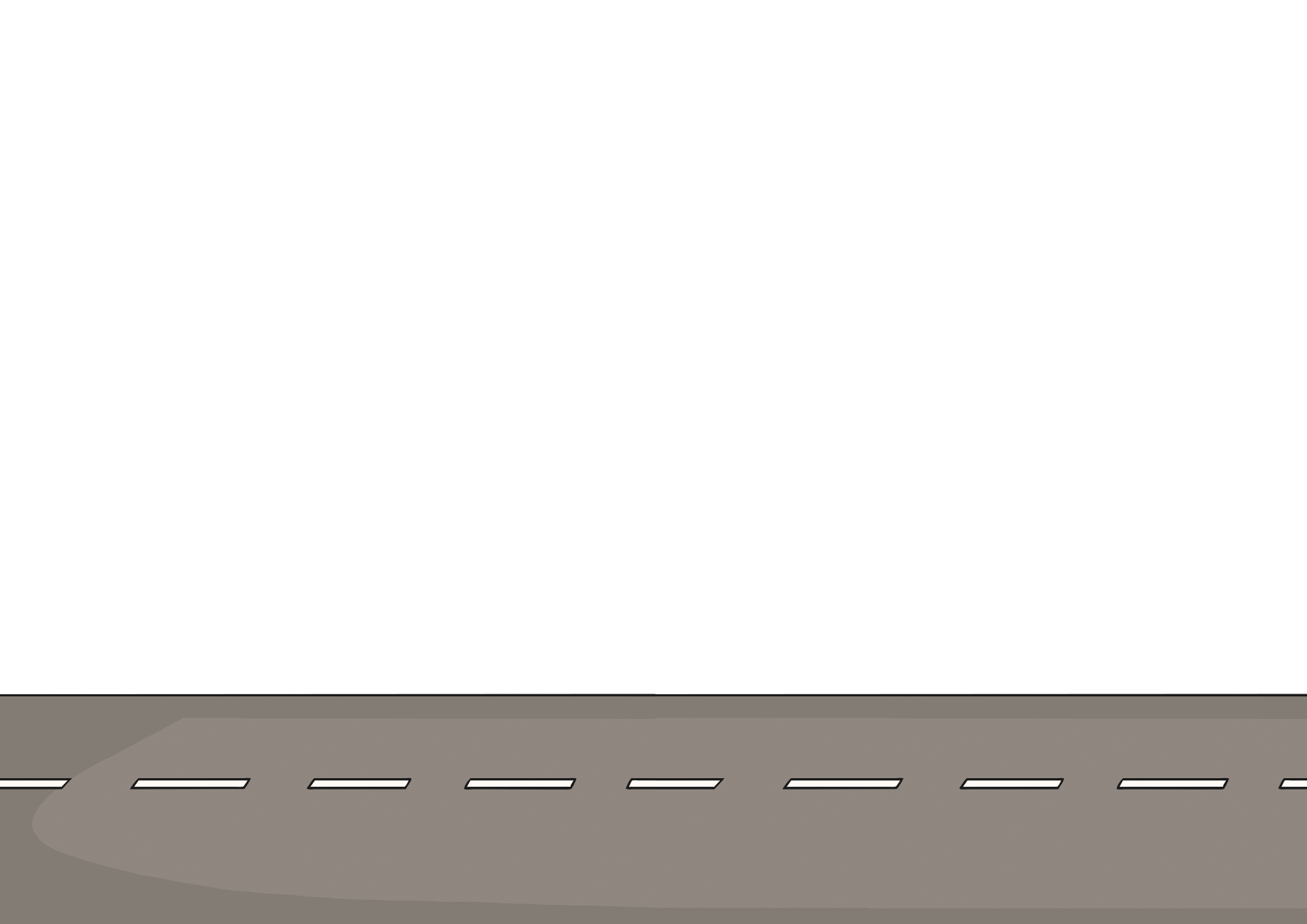 driving force
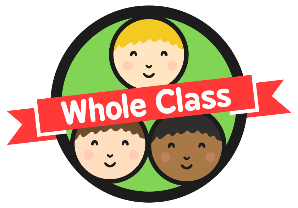 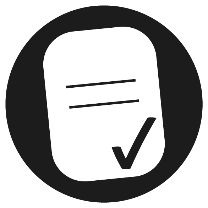 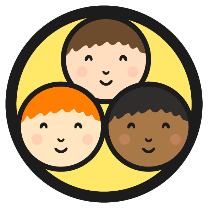 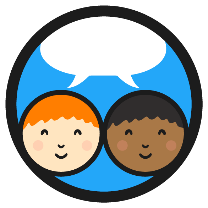 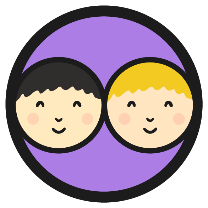 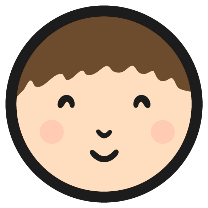 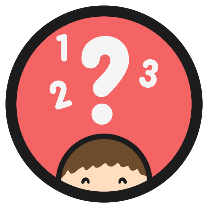 Air Resistance
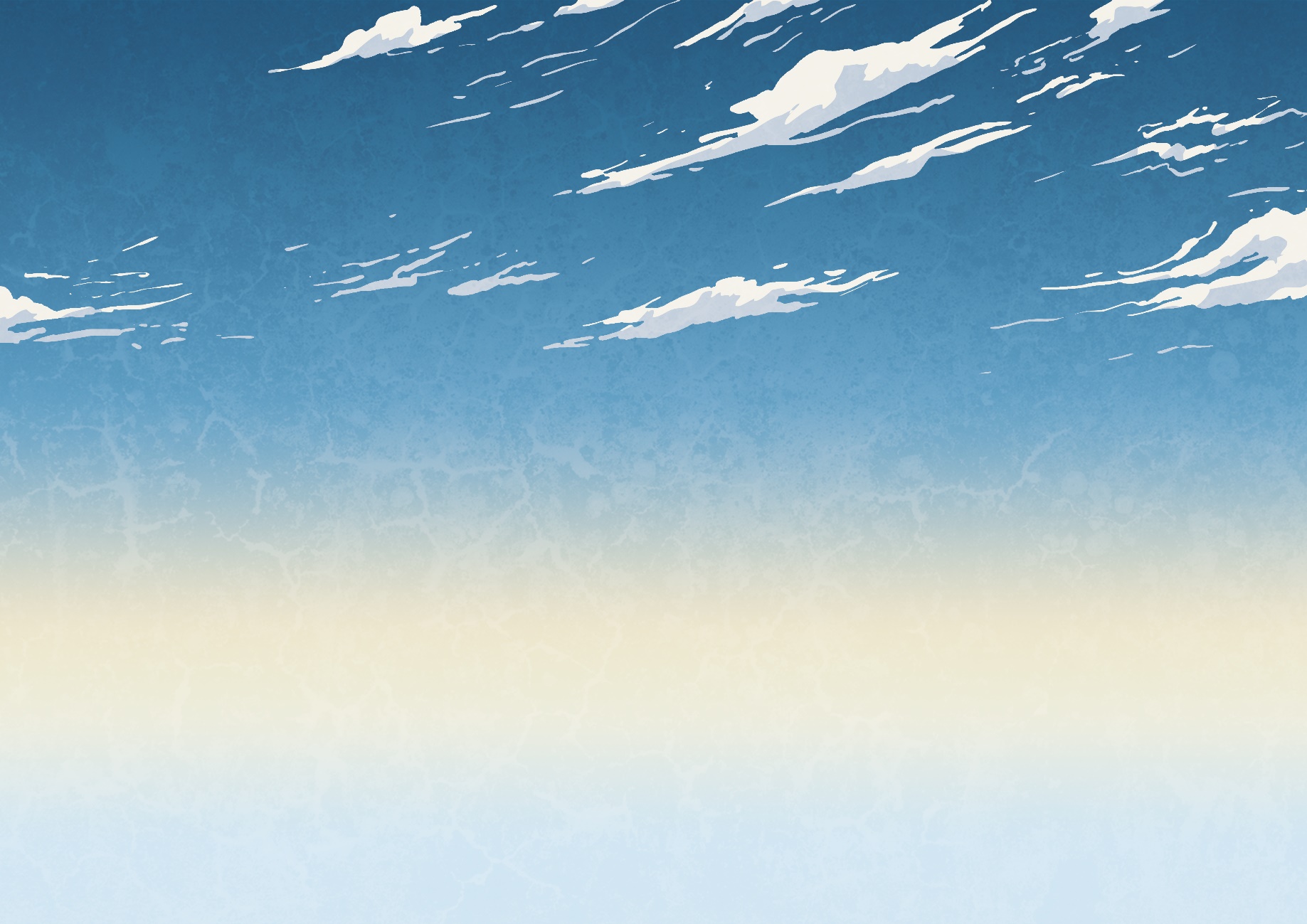 gravity
Air resistance pushes up on the parachute, opposing the force of gravity and making the parachute and the person fall more slowly. This is a useful effect.
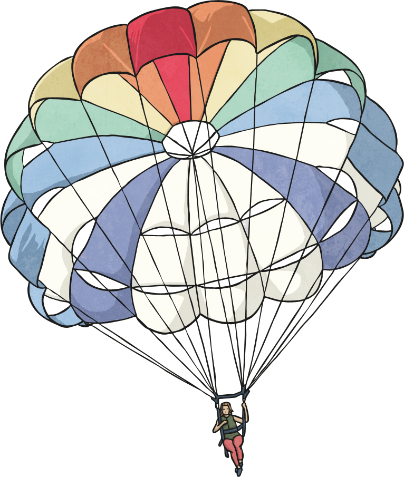 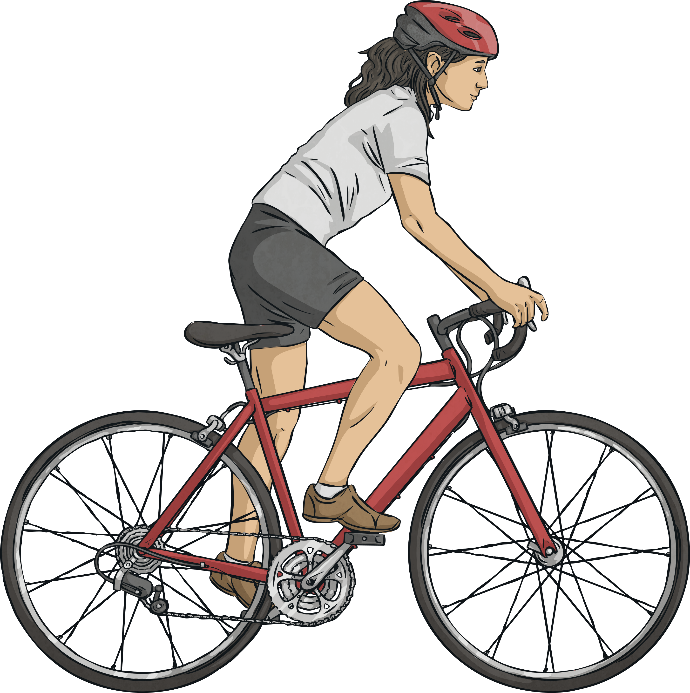 air resistance
air resistance
But air resistance pushes the cyclist back, opposing the cyclist’s force from them pedalling the bicycle and making the bicycle travel more slowly. This is an unhelpful effect.
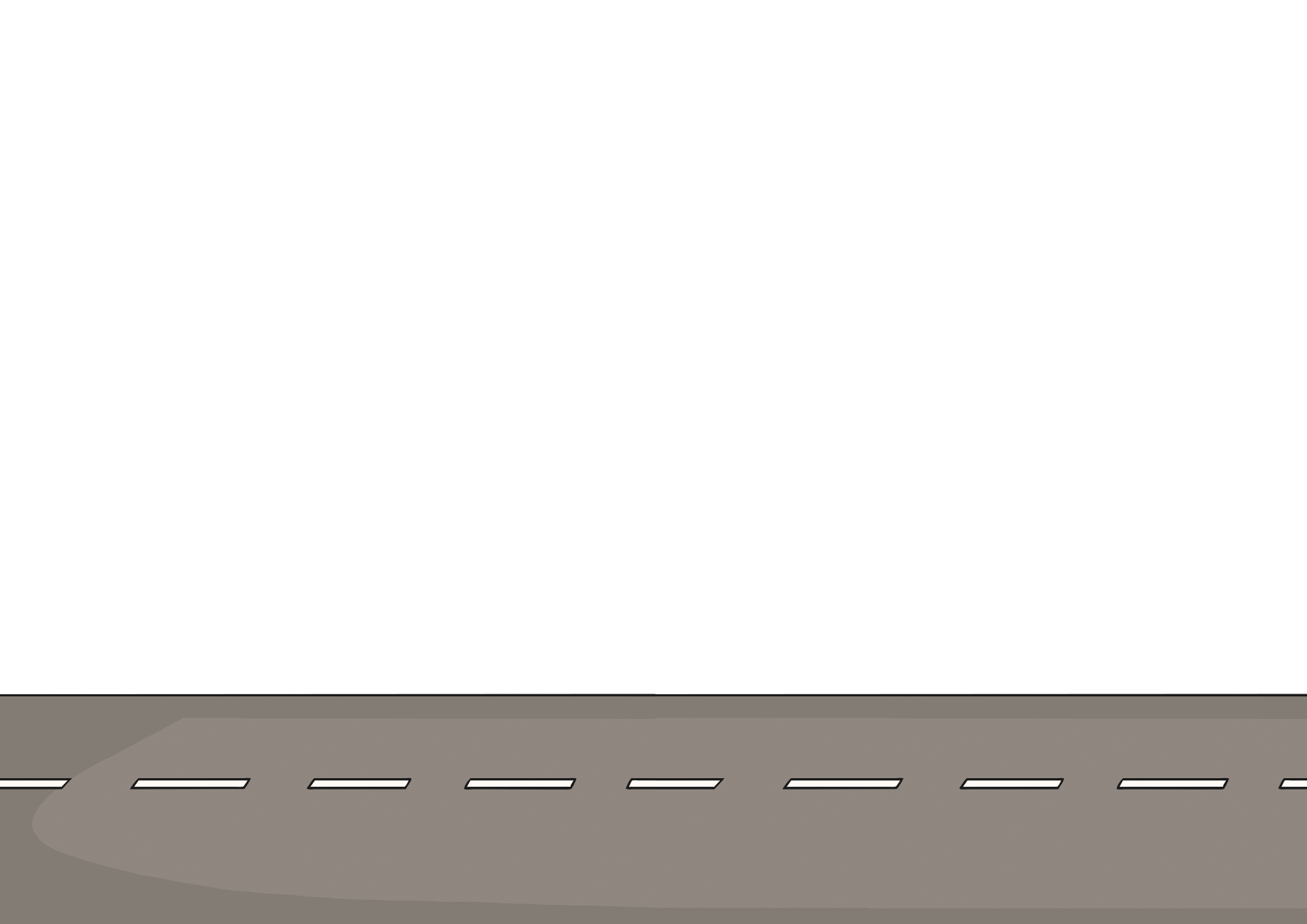 driving force
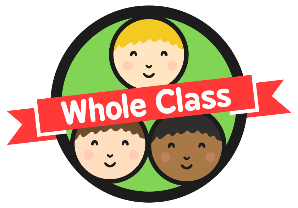 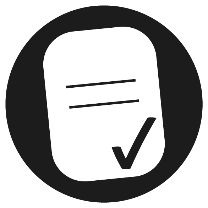 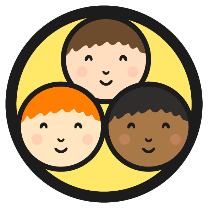 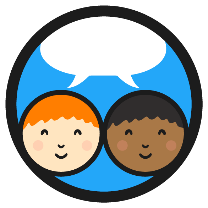 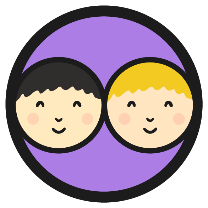 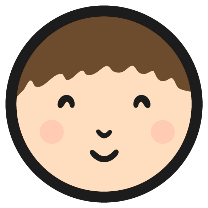 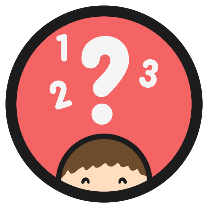 The Perfect Parachute
The Super Skydiving Company are redesigning the parachute they use to allow people to perform skydives from aeroplanes. They want to make sure that the parachute they use allows their customers to fall from the aeroplane as slowly and safely as possible.

You are going to investigate a helpful effect of air resistance by finding the best design for their new parachute.

The perfect parachute will be the one that makes a person fall the slowest. It will cause air resistance to push it up with the biggest force.
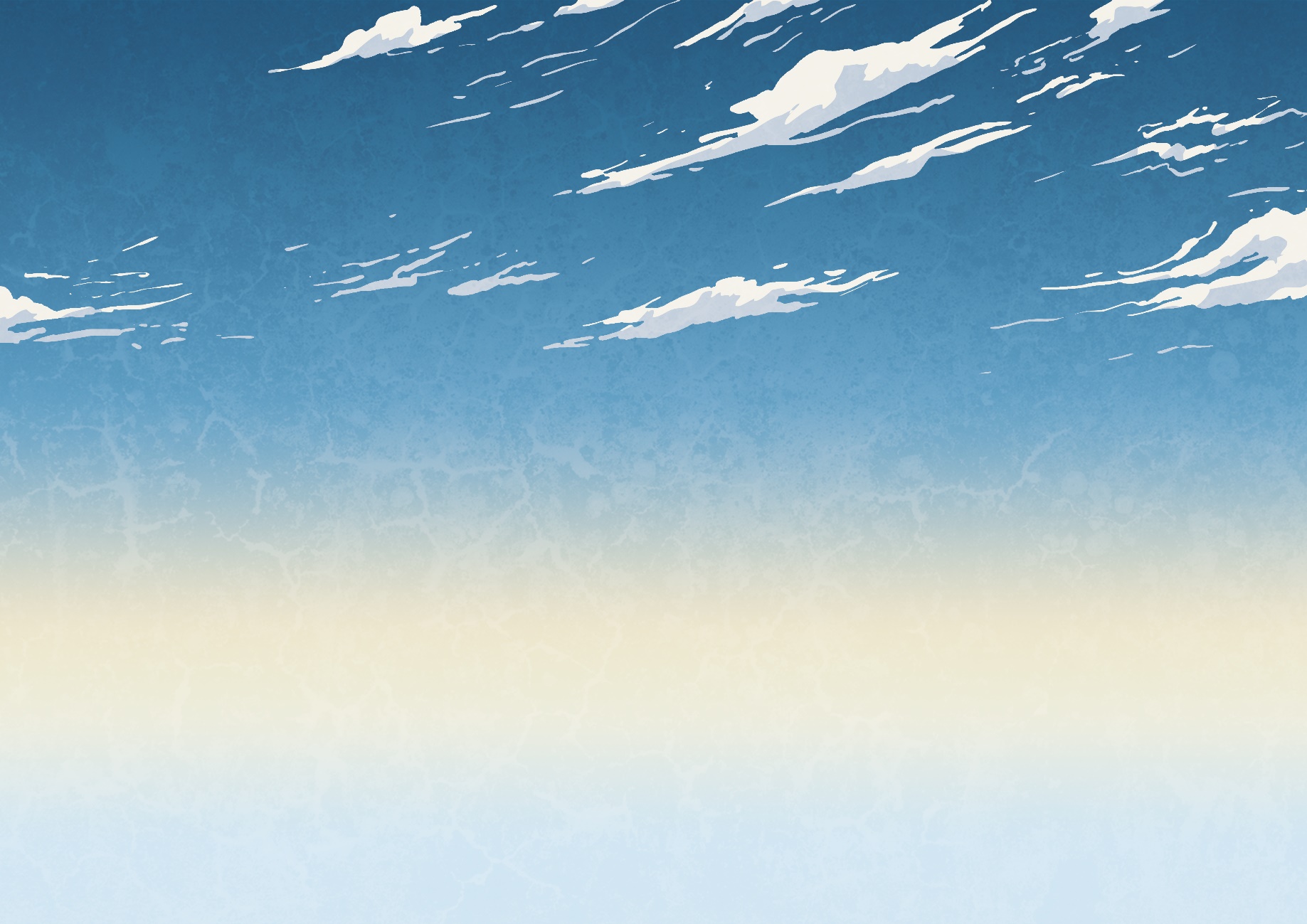 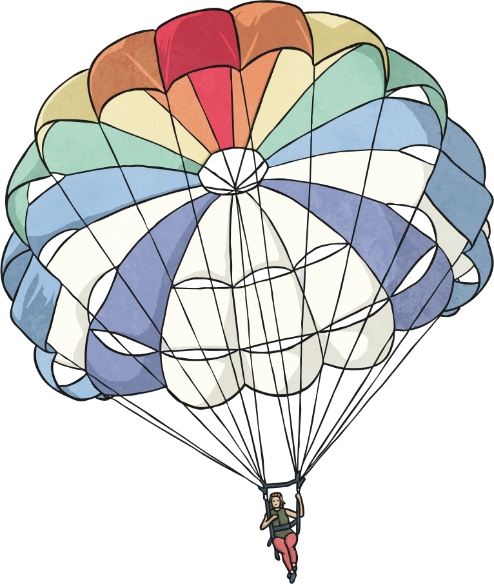 The Perfect Parachute
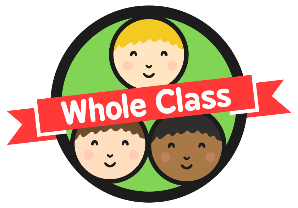 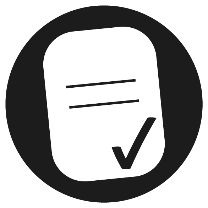 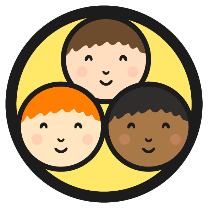 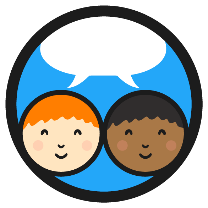 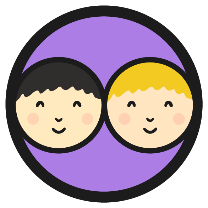 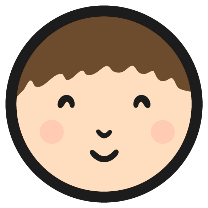 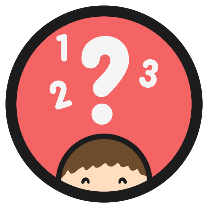 You will make a parachute/s and drop them from a height. If you are testing out more than one design, each of the parachutes should be slightly different.

If you only have the materials to make one parachute, test it by seeing if you can carry an egg to safety!


You will observe which of your parachutes falls the most slowly. This parachute will have the most air resistance pushing it up.

Construct your parachutes using a sheet of plastic or card. Tie or tape string to the corners, and tie or tape the four pieces of string to an object such as a toy figure, an egg, paper clip or piece of modelling clay.
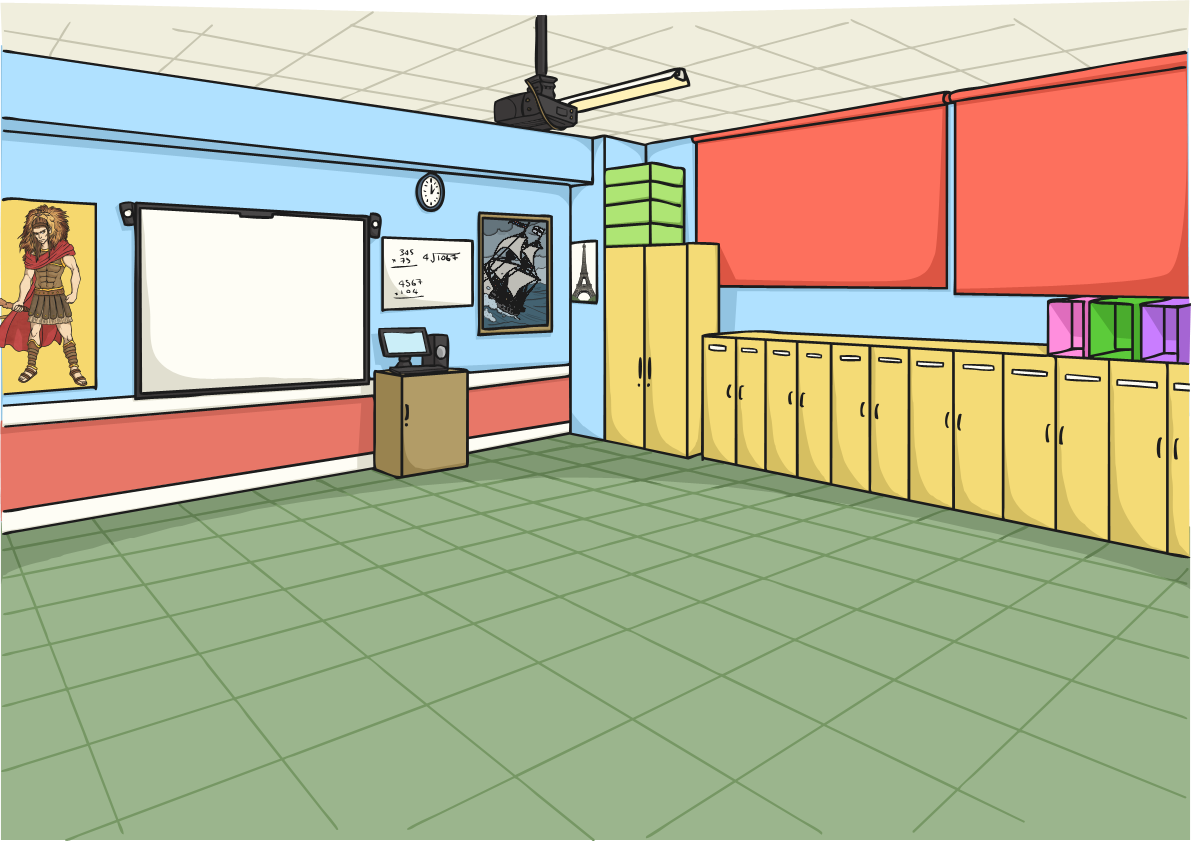 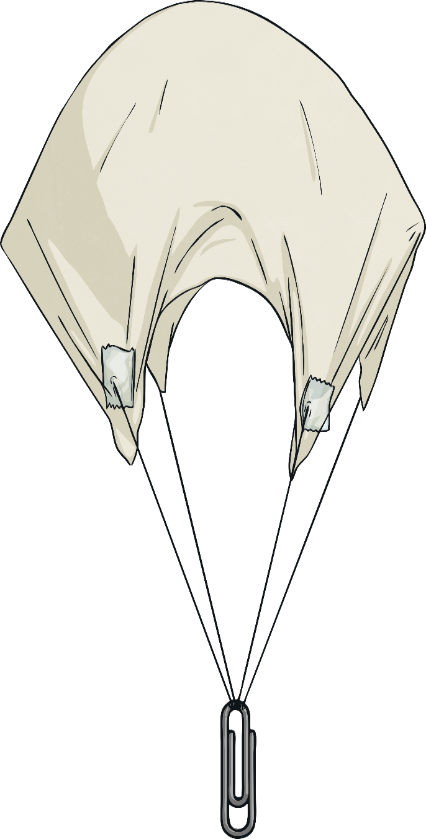 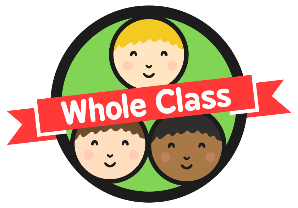 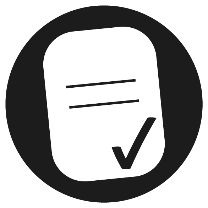 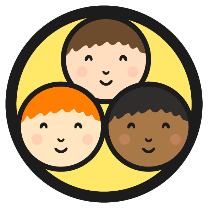 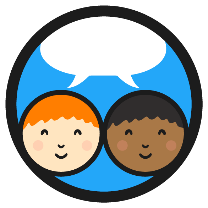 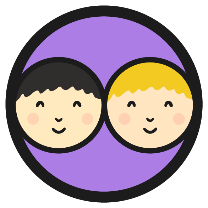 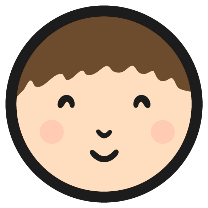 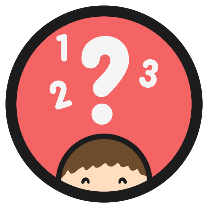 The Perfect Parachute
How many variables did you think of?                                              Did you come up with any of these?
Variables are the things that can change in an investigation.
Which variables could we change in this investigation?
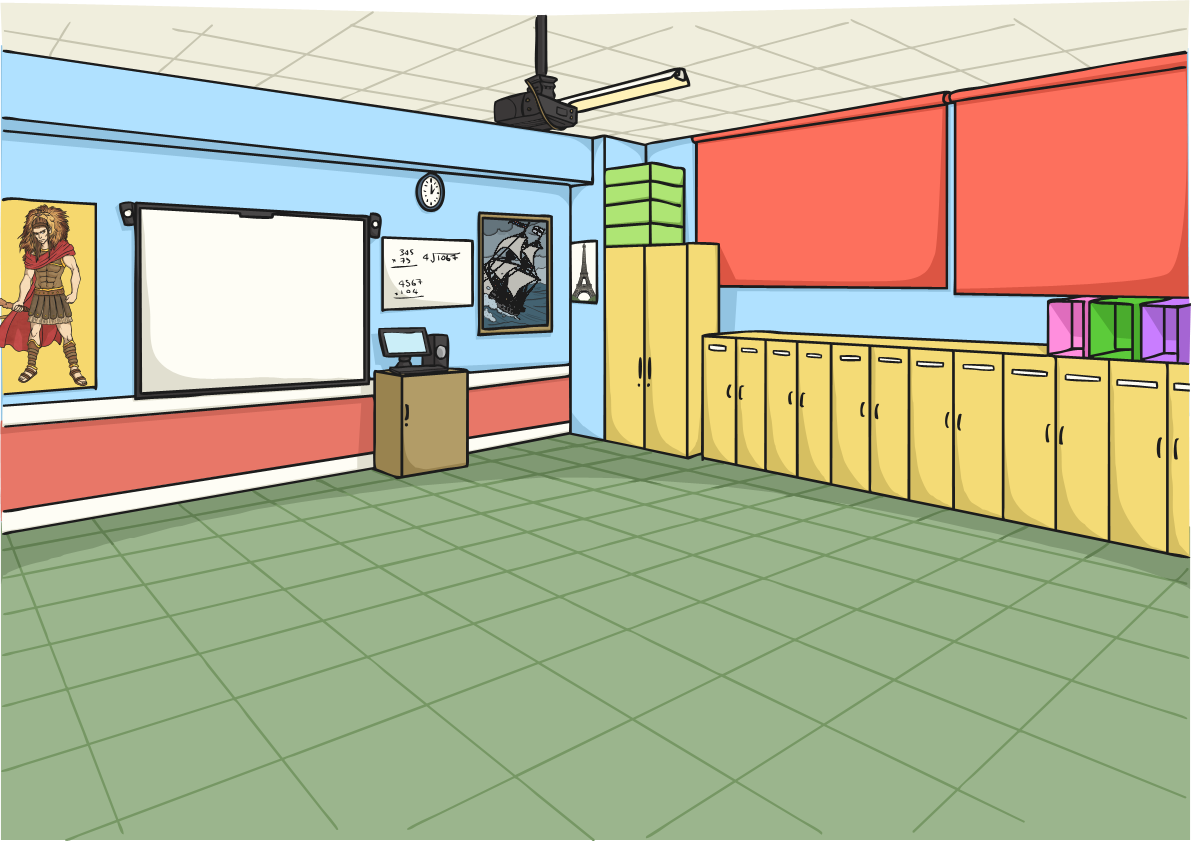 Length of string to attach the object
Object attached to the parachute
Shape of parachute
Size of parachute
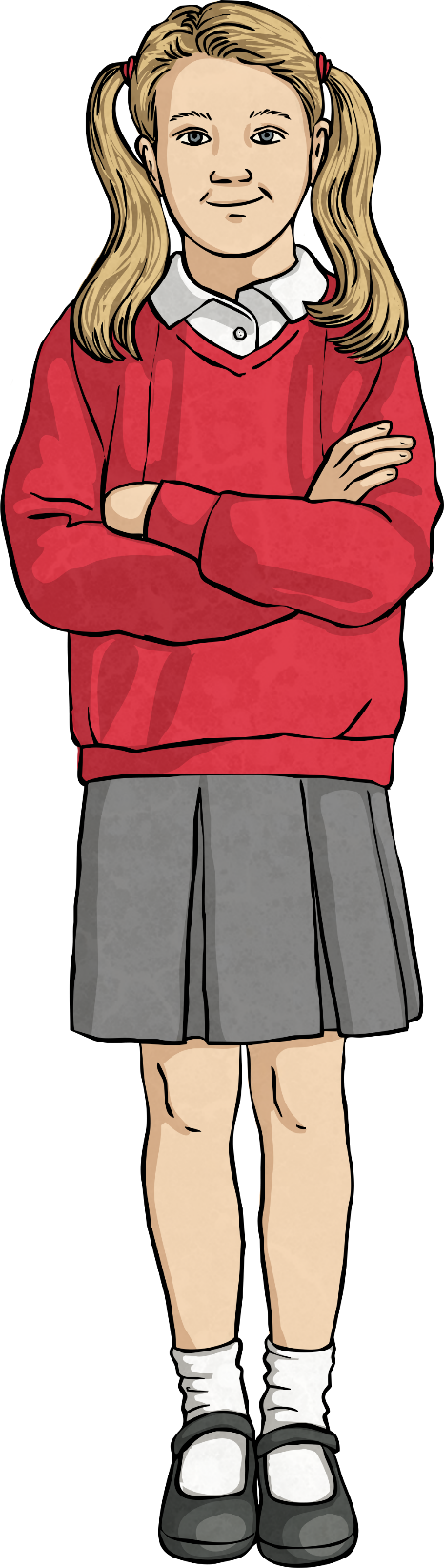 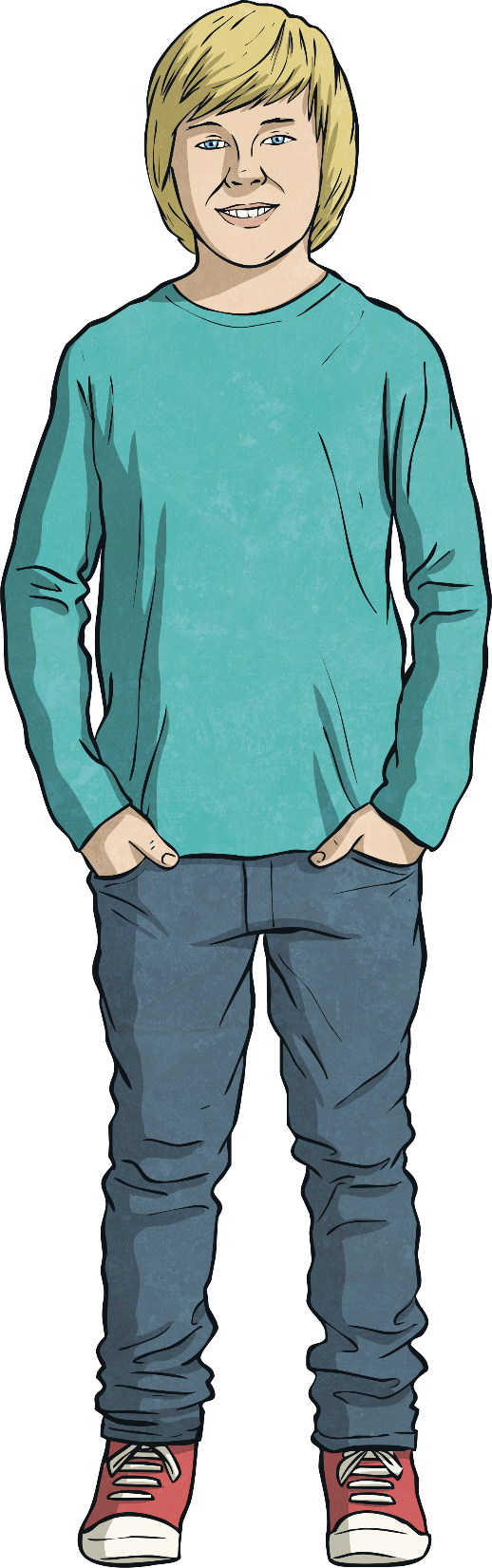 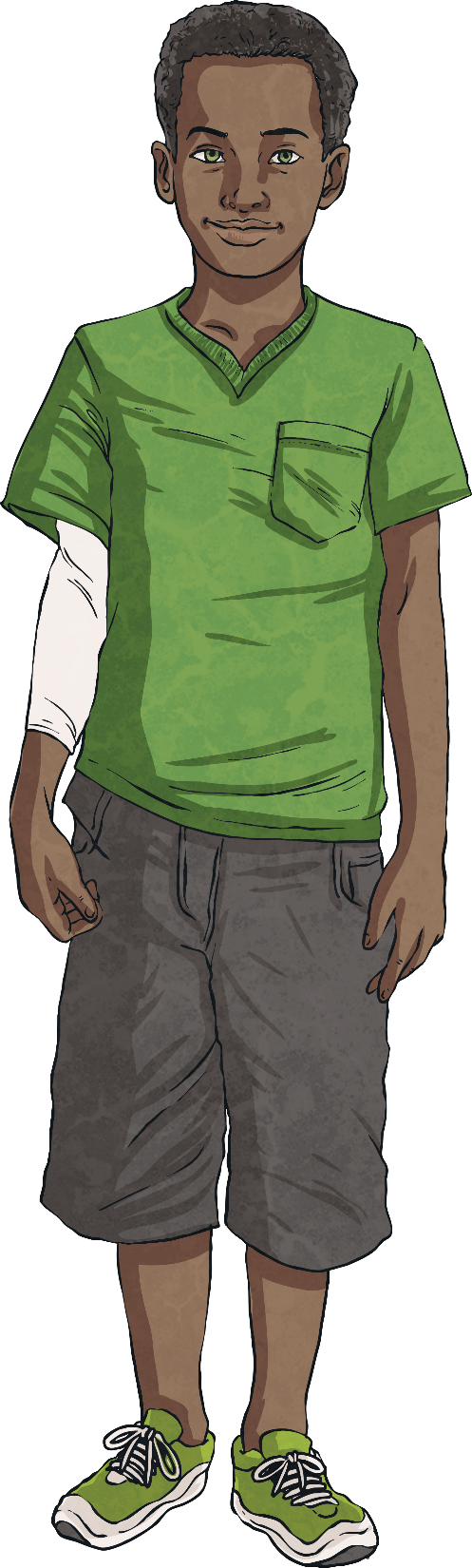 Height of drop
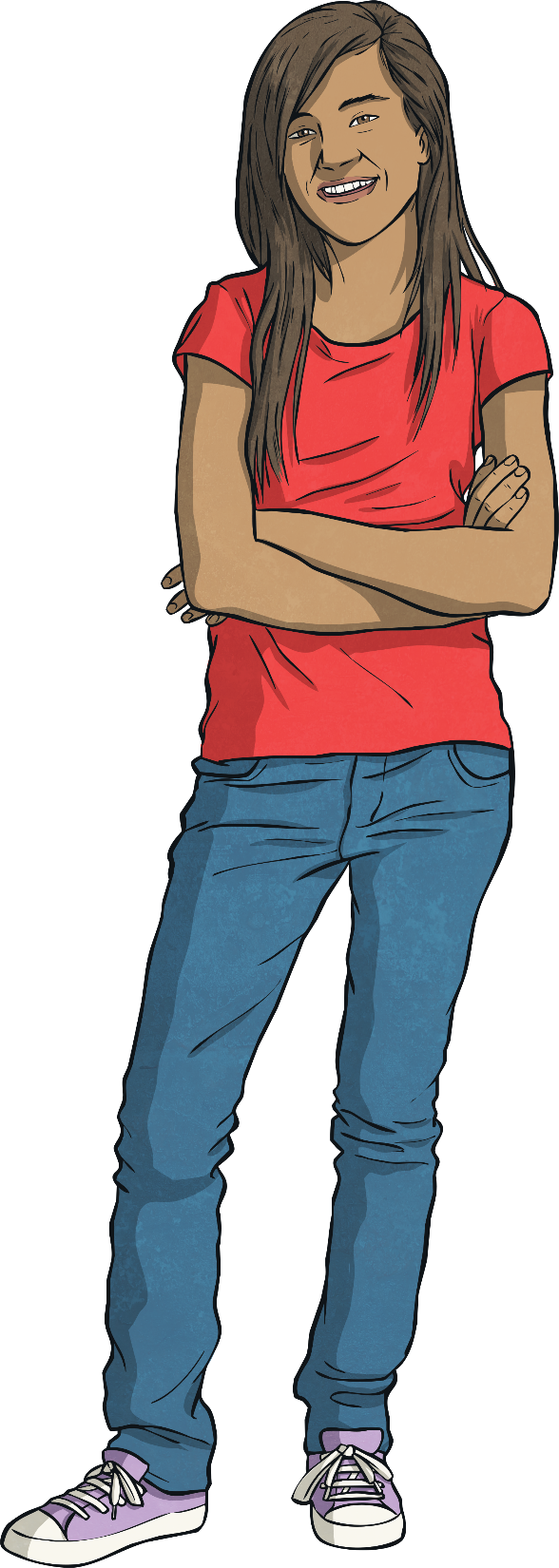 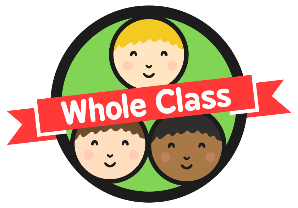 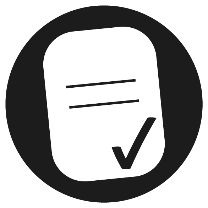 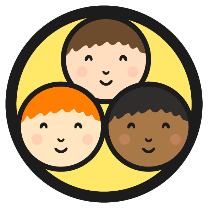 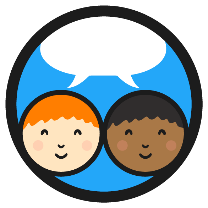 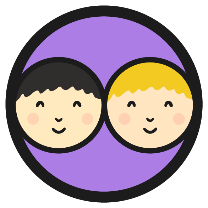 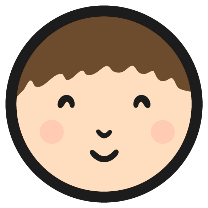 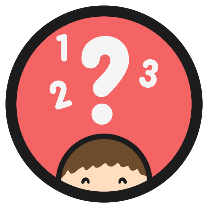 Talk about It
This word bank may help you:
Can you talk for a full minute about air resistance?
Take it in turns to see if you can speak for sixty seconds, sharing as much information as possible with your partner in that time.            You could mention:
Your teacher will tell you when each person should start to talk.
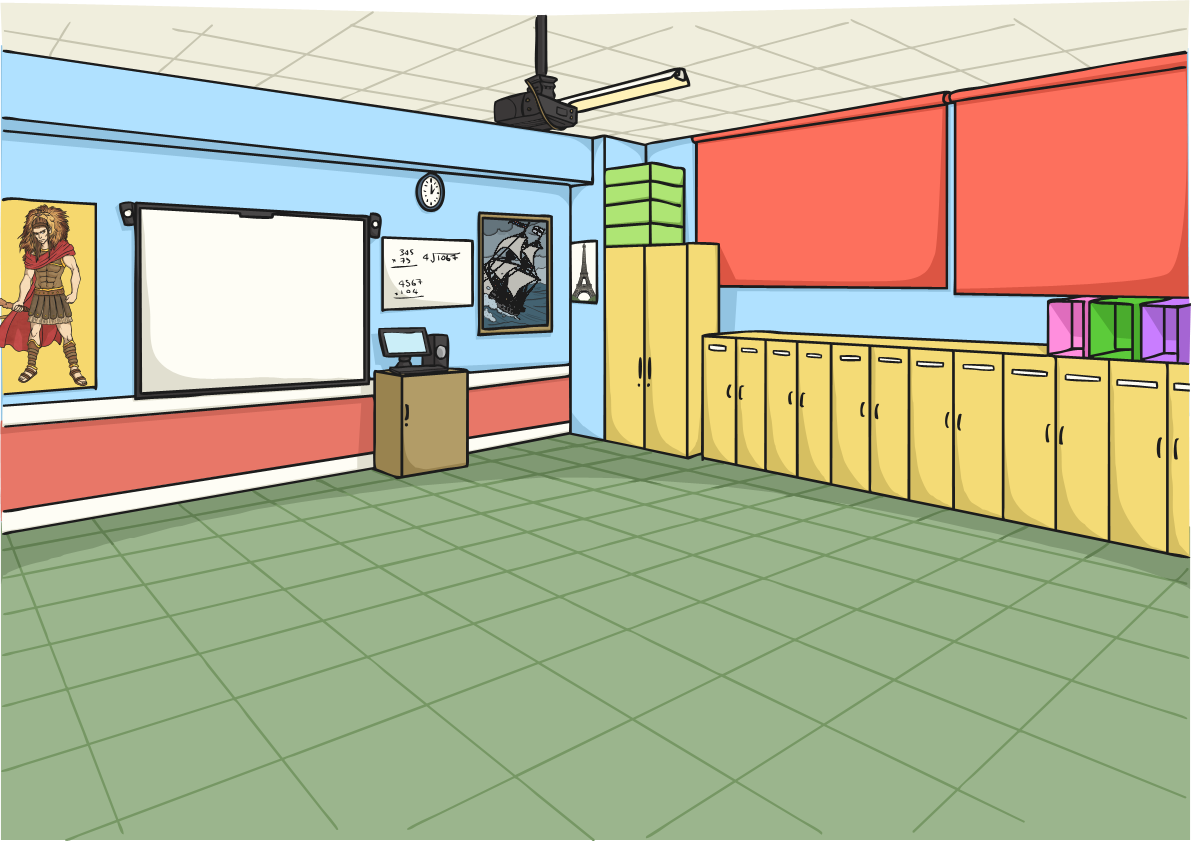 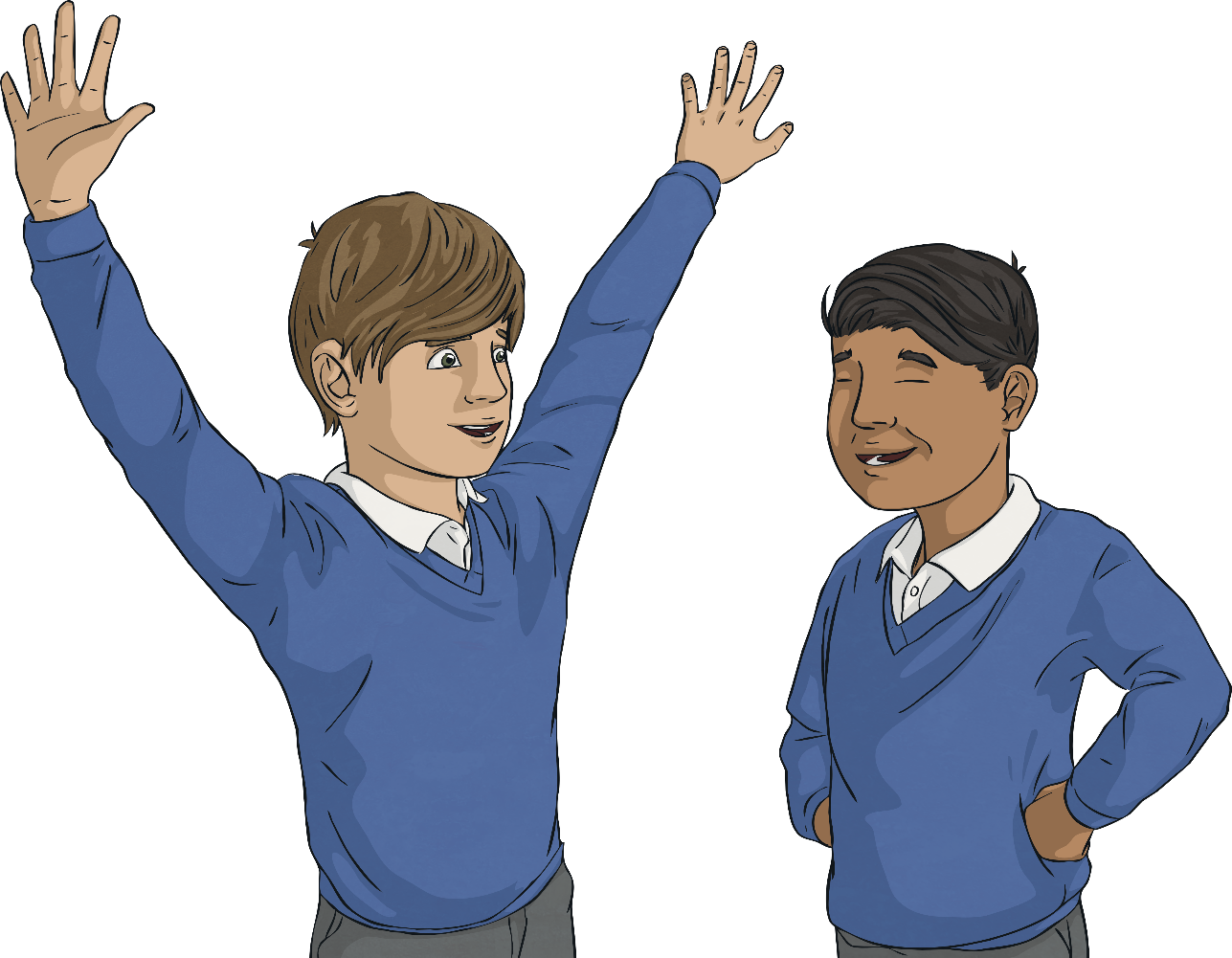 gravity
air resistance
Galileo Galilei
mass
parachute
force
prediction
investigation
measure
observe
variables
results
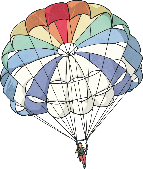 what it is;
famous experiments associated with it;
how it is helpful and unhelpful;
where you see air resistance every day;
what your investigation showed.